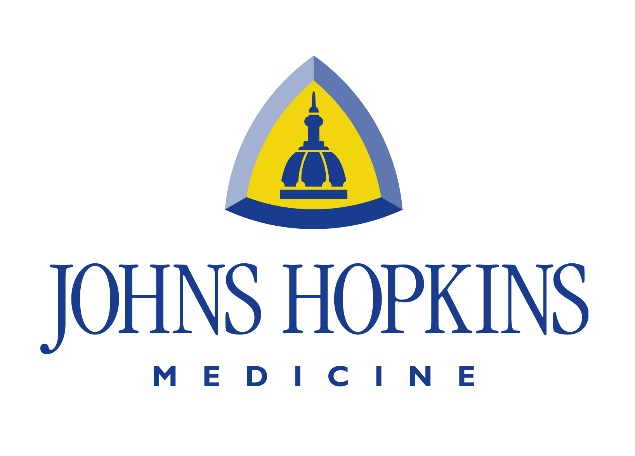 Case Study:Developing Neurology Training in Zambia
Deanna Saylor, md, mhs
Associate professor
director, Hopkins global neurology program

Neurology Grand Rounds
November 1, 2023
Poll 1
How many neurologists do you have in your country?
None
< 10
11-100
101-1000
> 1000
Zambia
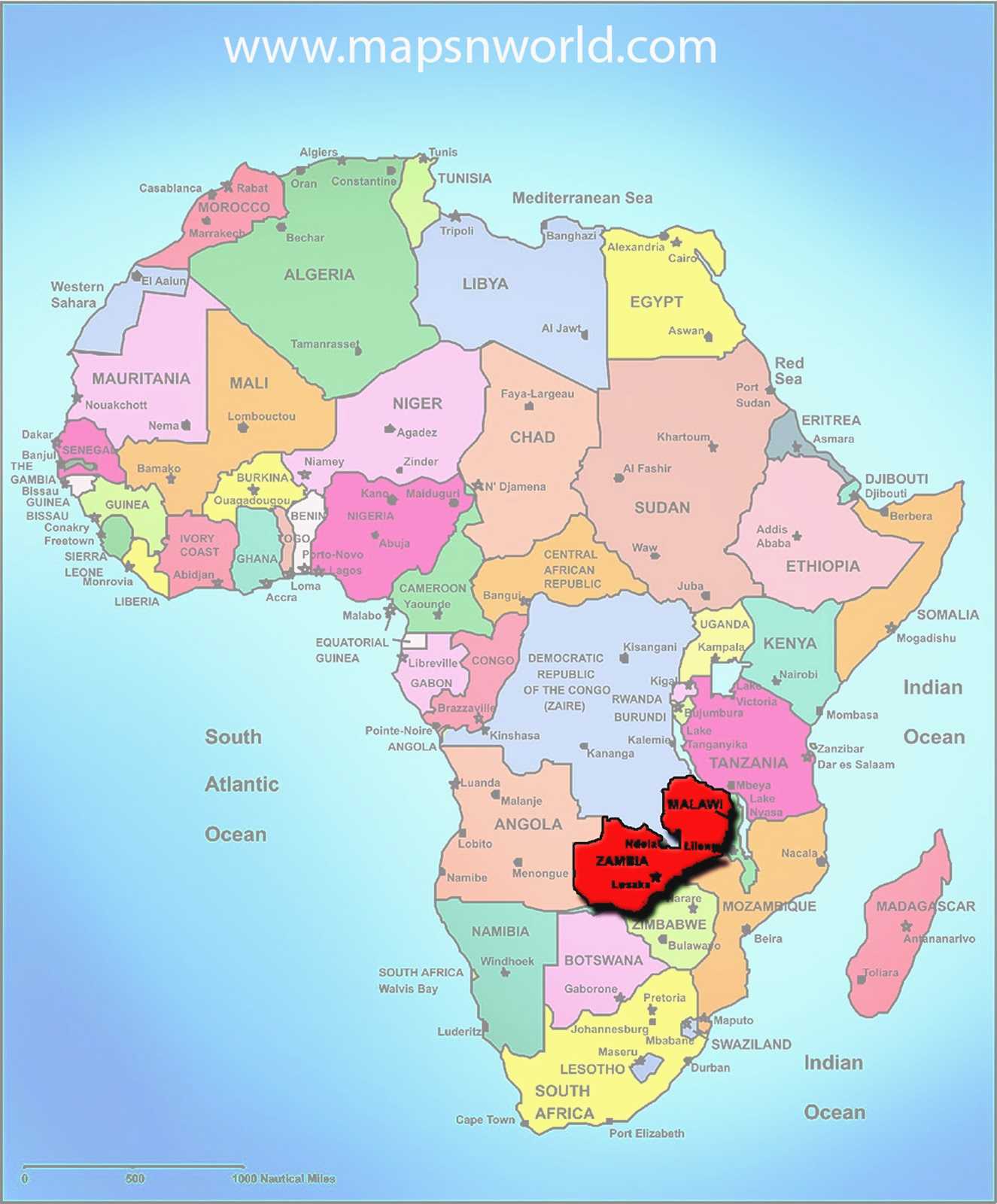 - ~20 million people
75% live on < $1/day
11.5% HIV prevalence 
7th highest in the world
One of the highest TB burdens in the world
~1/3 the recommended number of doctors
2009:  808 doctors, recommended 2300
4 expatriate neurologists
3 predominantly research
University Teaching Hospital, Zambia
- Largest hospital in Zambia
1655 beds + patients in hallways, aisles, etc
- National referral hospital
- Primary teaching hospital in Zambia
- No inpatient neurology service
Neurology patients cared for on internal medicine service
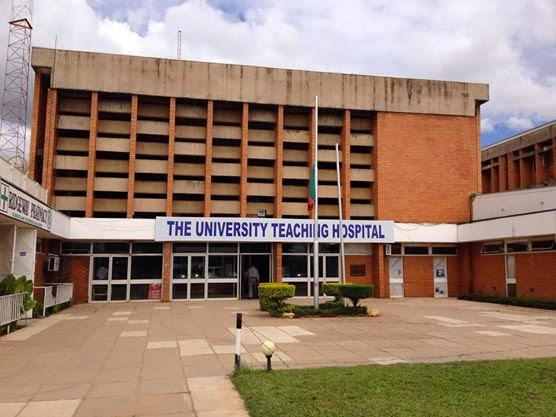 University Teaching Hospital, Zambia
Neurologic resources
CT
MRI
EEG
EMG/NCS
LP
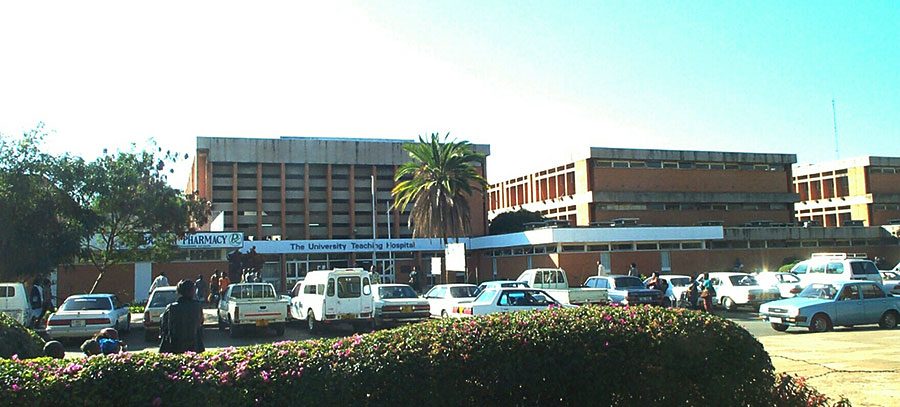 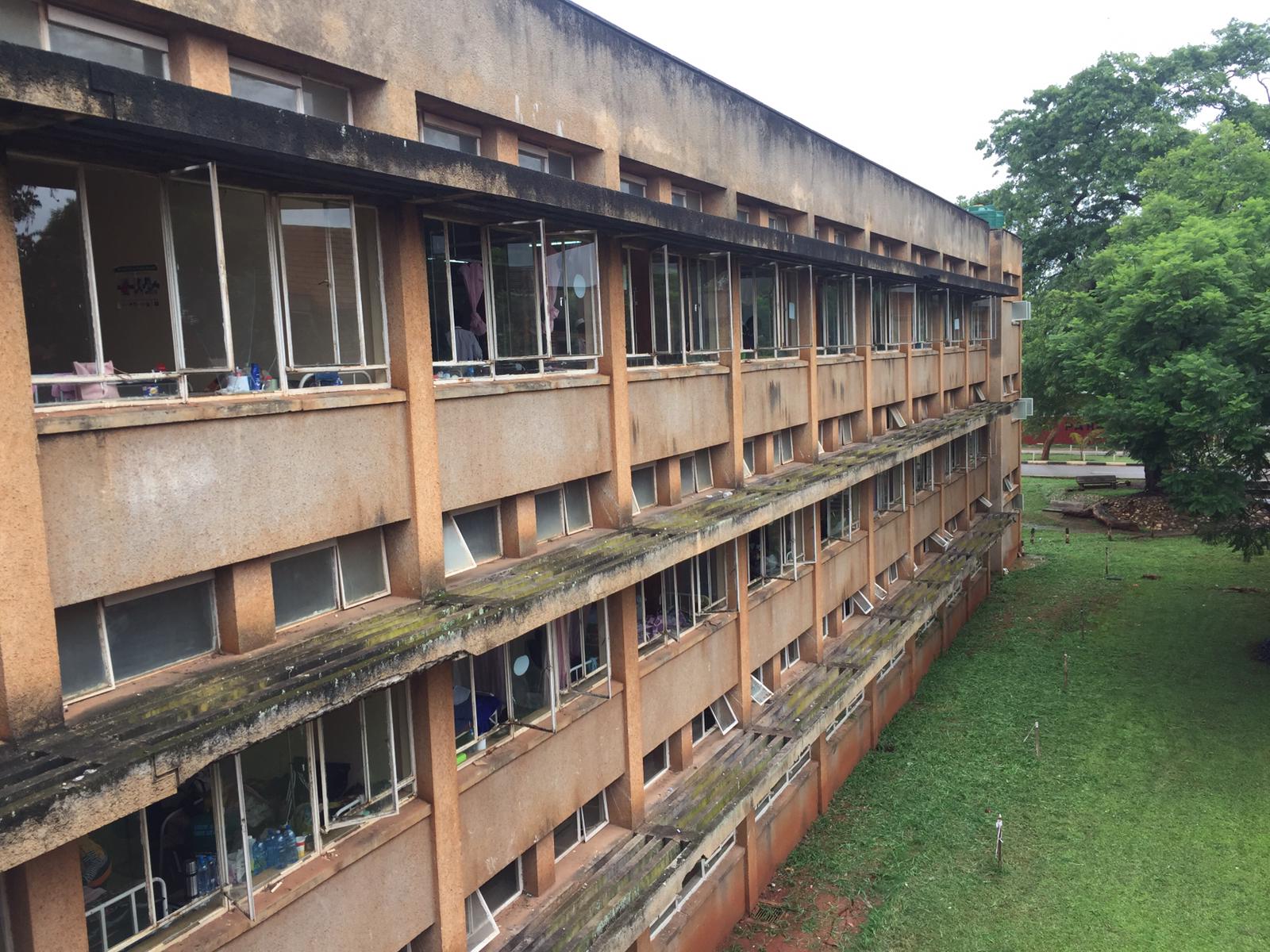 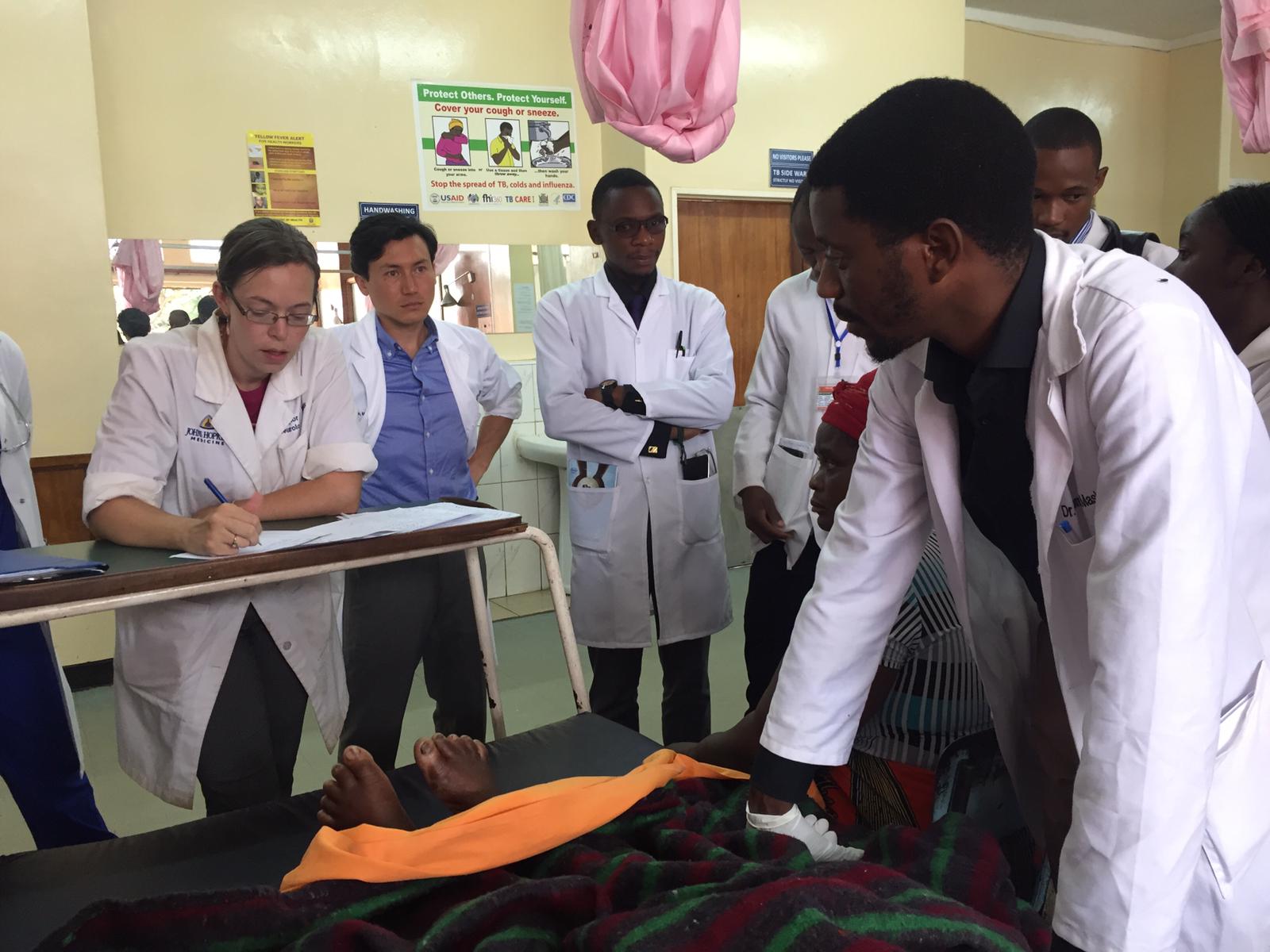 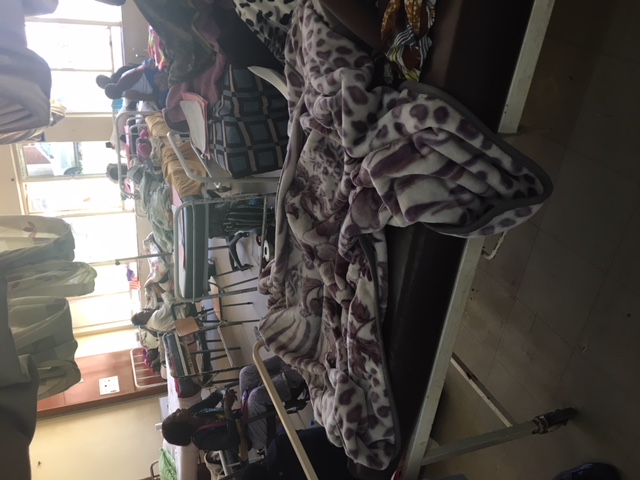 As a result, some days you just feel like you don’t have the right tools for the situation…
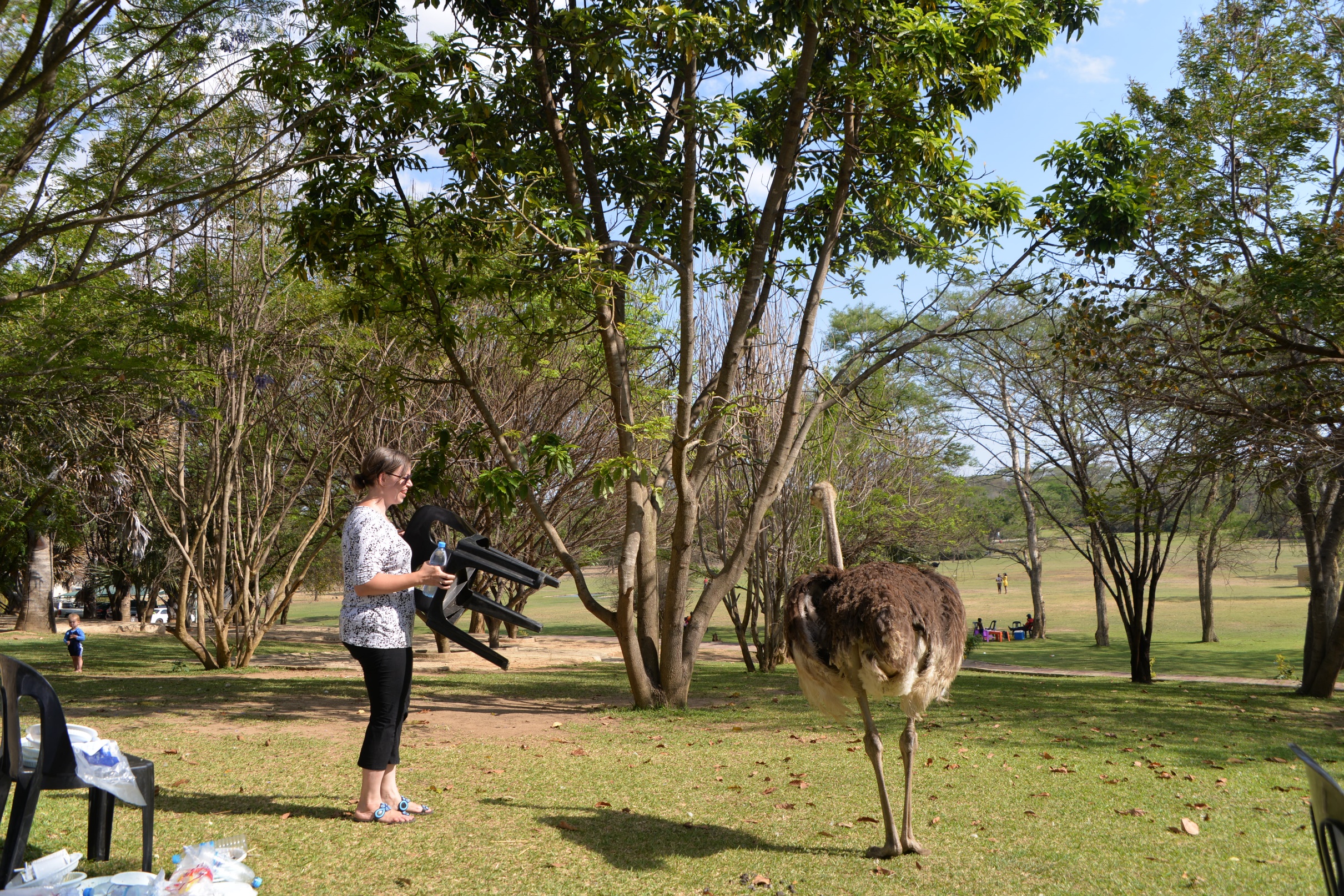 But we persist!
Poll 2
Do you have a post-graduate neurology training program (e.g. specialist training, neurology residency) in your country?
Yes
No
Neurology Training Program
Structure
3 years of internal medicine + 2 years of neurology
Blend traditional Zambian post-graduate training with traditional US post-graduate training
Master’s degree program with courses, assessments
Intentionally creating an academic/
  research focus
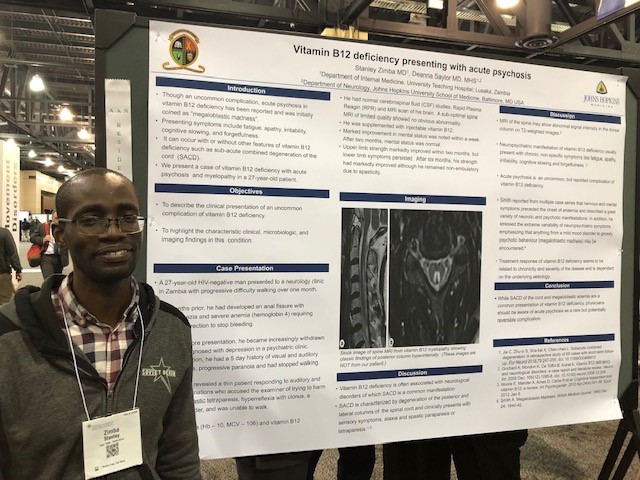 1st Day of Neurology Training
End of 1st Year Celebration
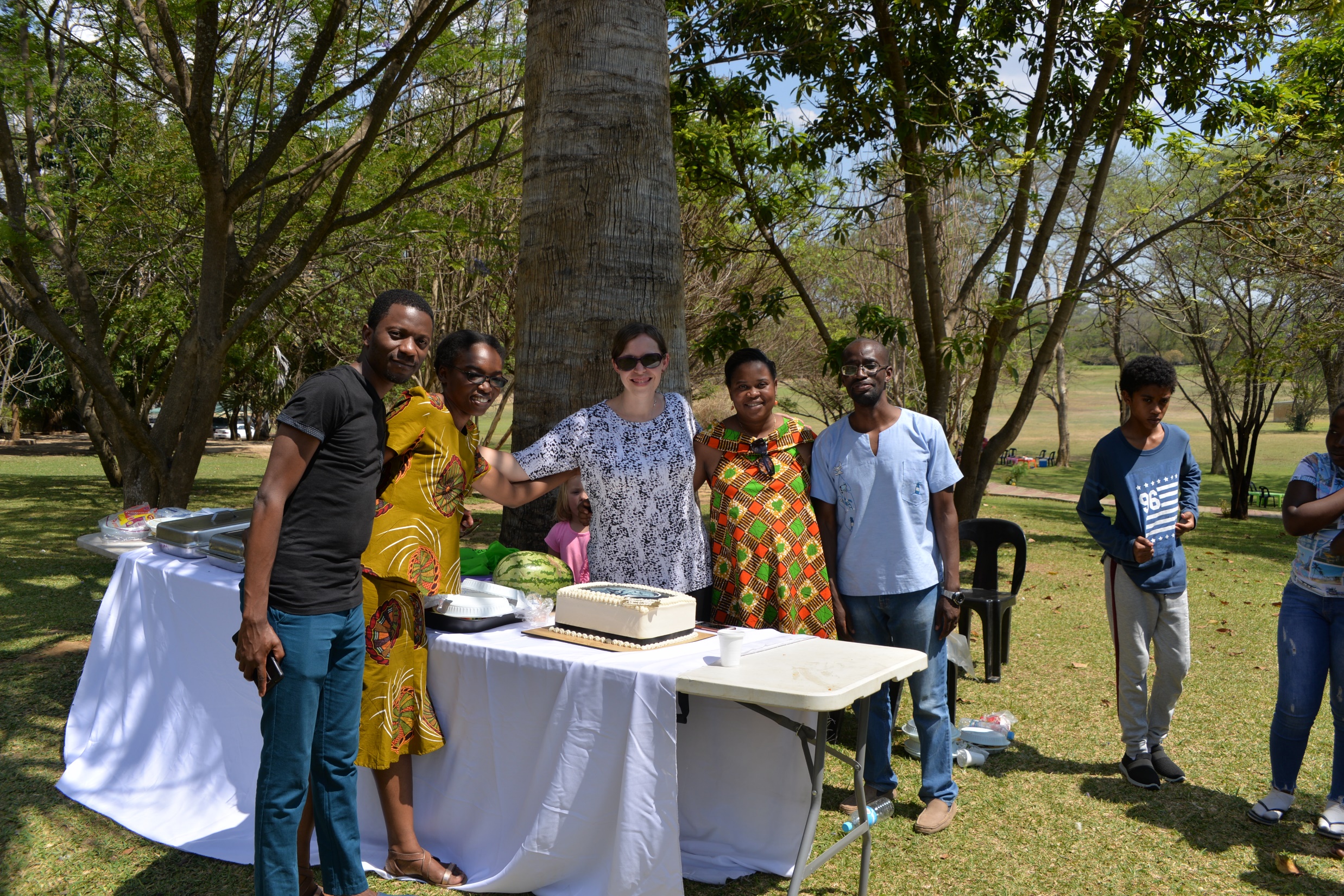 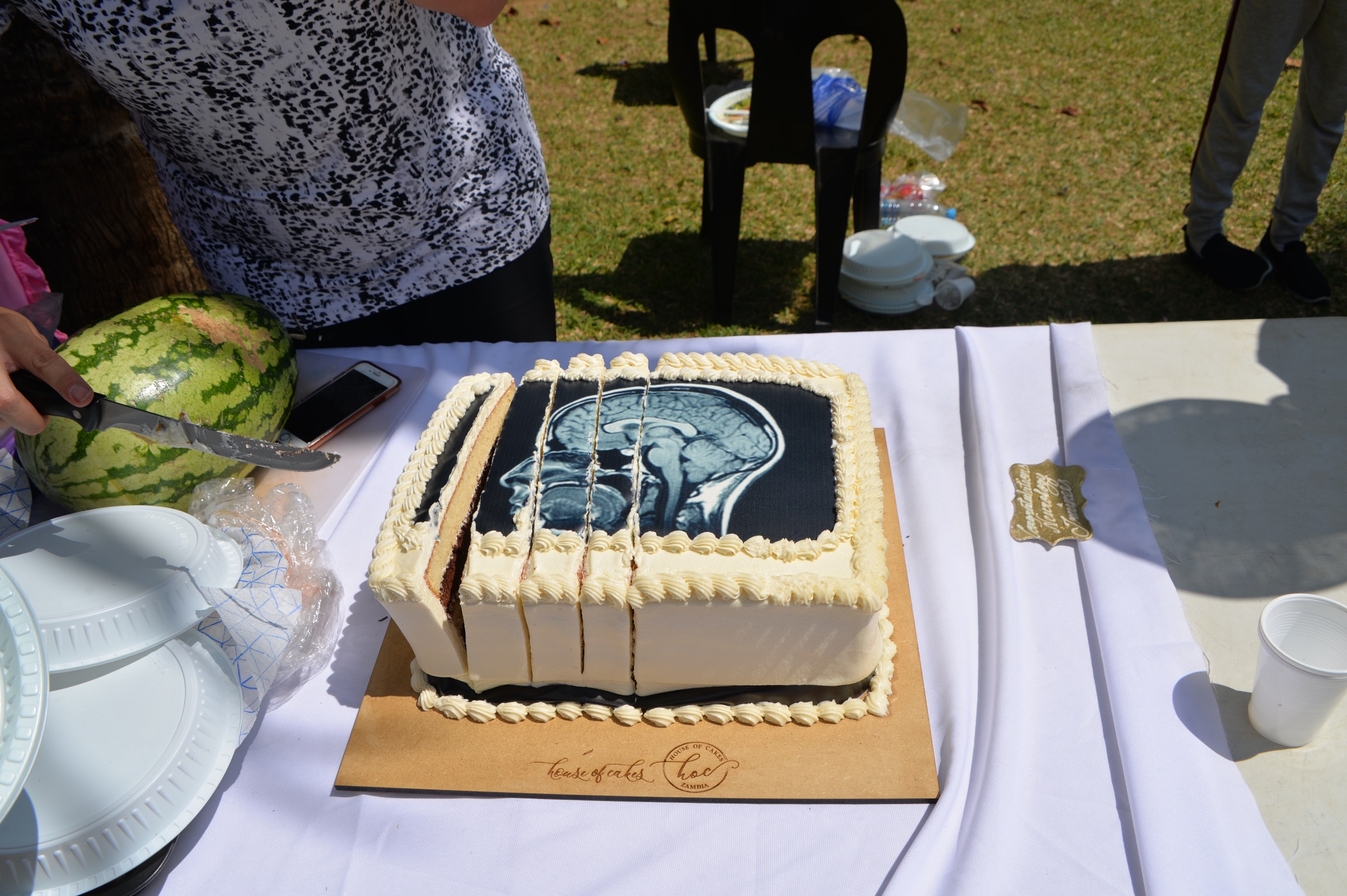 1st Graduation
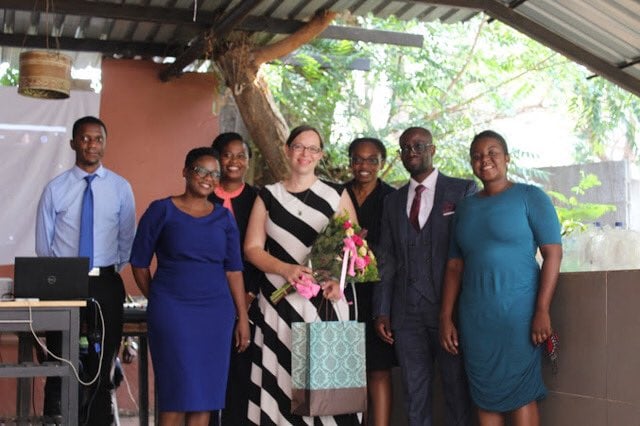 The Future & Sustainability
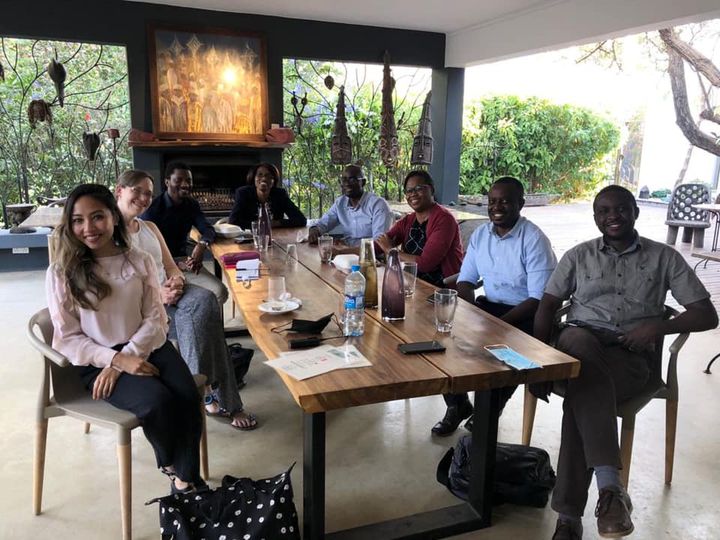 12 graduates  10 adult and 2 pediatric neurologists
7 current trainees (6 adults and 1 pediatric neurology)
First 6 graduates all serving as junior faculty within the program
Most recent 6 graduates have been relocated to other hospitals to begin neurology services
REGIONAL IMPACT
Two post-graduate trainees joined in January 2023:
- one from Liberia who will be the FIRST neurologist in Liberia
one from Tanzania who will be the first neurologist outside of Dar es Salaam

Another trainee joining from Ethiopia next month
Questions?
deanna@jhmi.edu